Неделя английского языка в МБОУ «Коммунарская СОШ №1»
С 15 по 20 февраля в школе проходила предметная неделя английского языка, основной  целью которой является :
расширение знаний учащихся о культурных традициях страны изучаемого языка.
Основные задачи данного мероприятия:
Усовершенствовать знания и умения, приобретенные на уроках английского языка
Развить творческие способности, самостоятельность
Научить детей видеть результаты коллективной деятельности
Создать положительную мотивацию и поддержать интерес к изучению иностранного языка
Подготовка и оформление школы
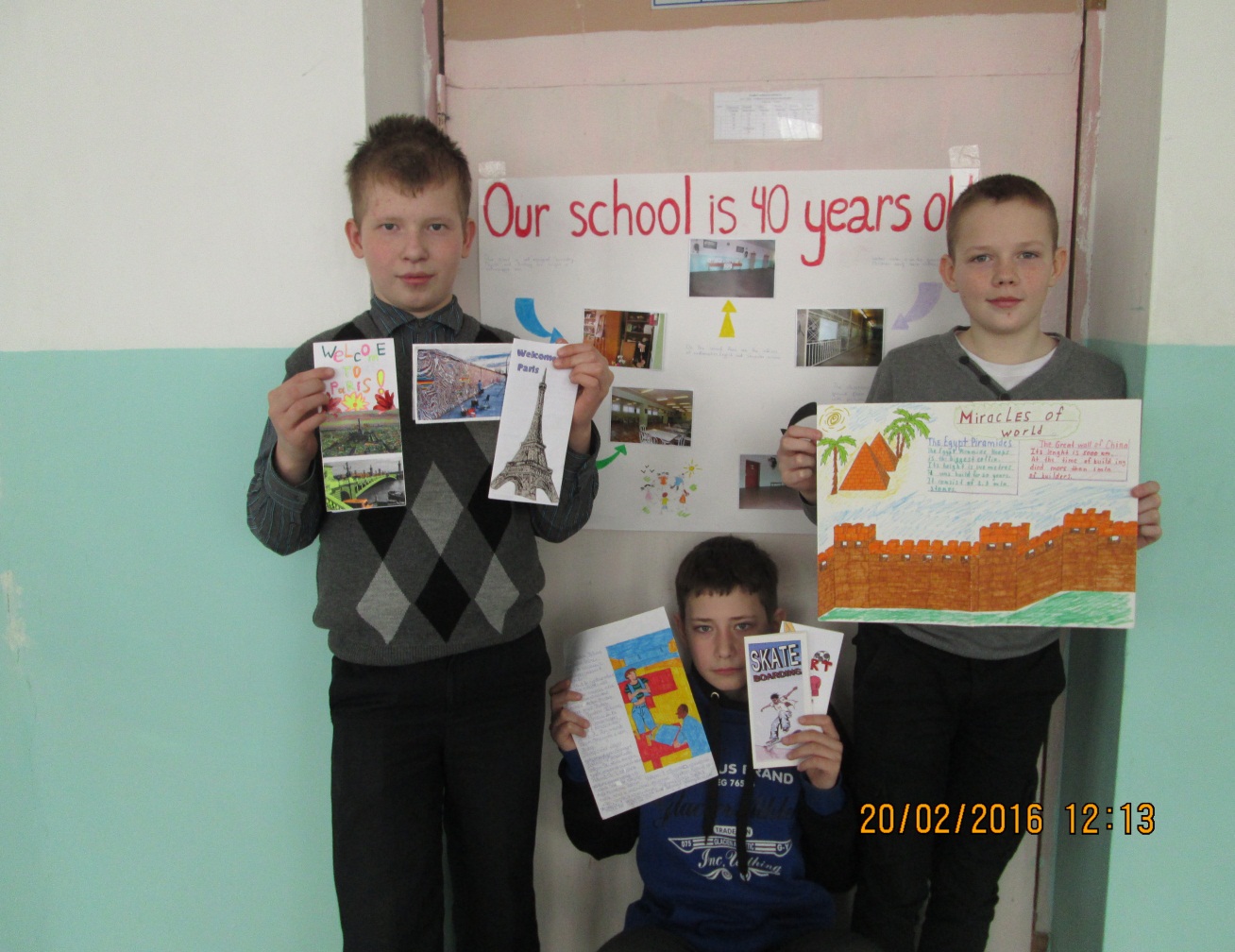 План проведения недели английского языка
Monday
Tuesday
Wednesday
Разработка проектов на англ. языке.
«Holidays»
Презентации :                «Welcome to London»,  «British Floral Symbols».
 «The Young people in Britain»
Викторина
«Enjoy English”  
«Our school-40».
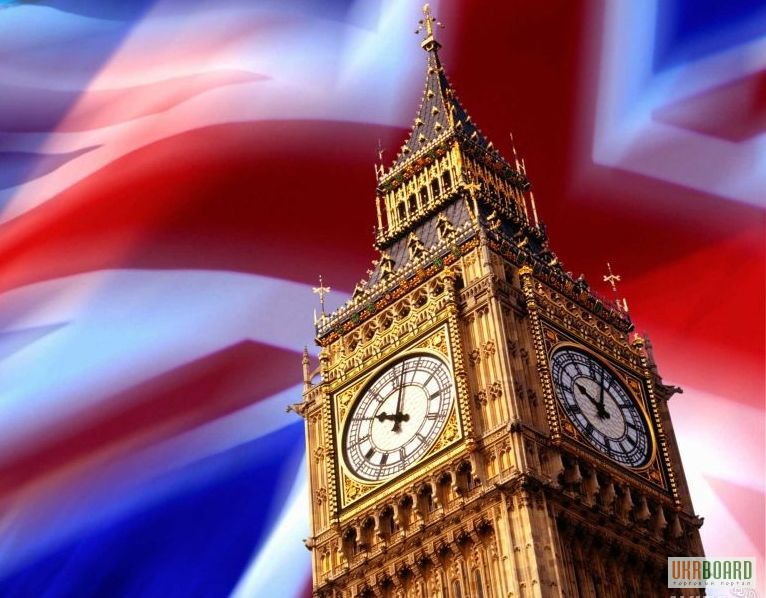 Thursday
Friday
«…И пробуждается поэзия во мне…» Литературная классика в переводе. Художественное чтение стихов.
Викторина
1. Изготовление брошюр
2.Конкурс проектов
«Занимательный английский»
Saturday
В мире Walt Disney: «Thumbelina»
Конкурс творческих проектов «Enjoy English”  «Our school-40».
В первый день недели английского языка учащиеся 8 класса представляли свои проекты , которые они выполнили в виде презентации. Вашему вниманию видеофрагмент учащегося 8 класса.
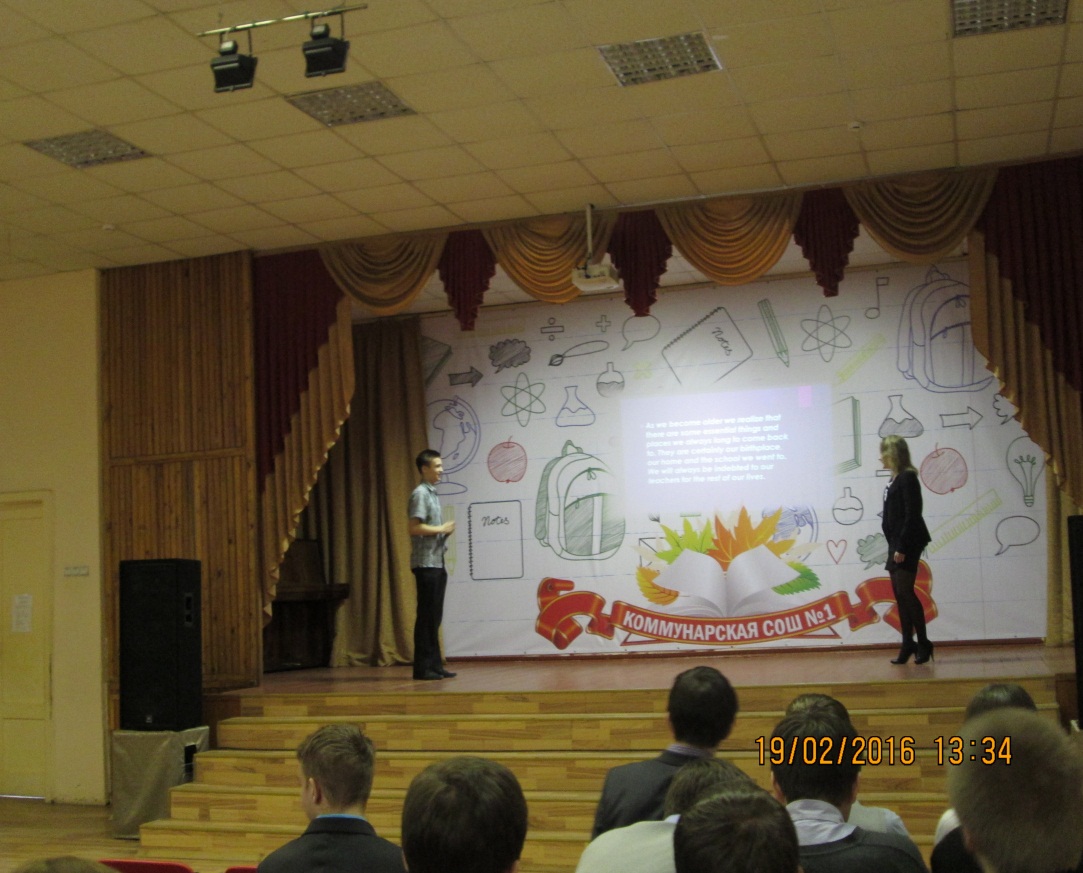 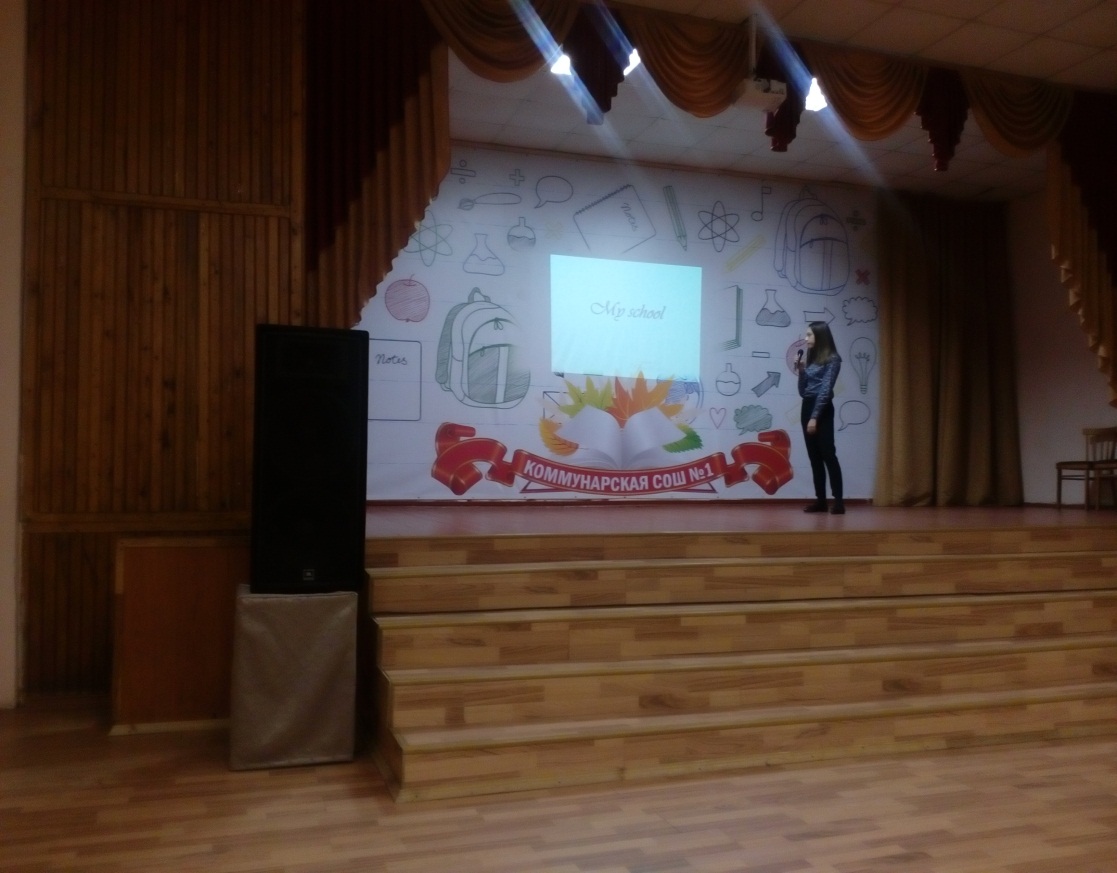 «British Floral Symbols».
В состав Великобритании входят страны – Англия, Шотландия, Уэльс и Северная Ирландия. Несмотря на общую государственную символику, каждая страна имеет свои полуофициальные символы.
Ученицы 9-го класса подготовили презентацию по теме British Floral Symbols и в конце своего выступления подготовили маленький Quiz для учащихся 5 классов.
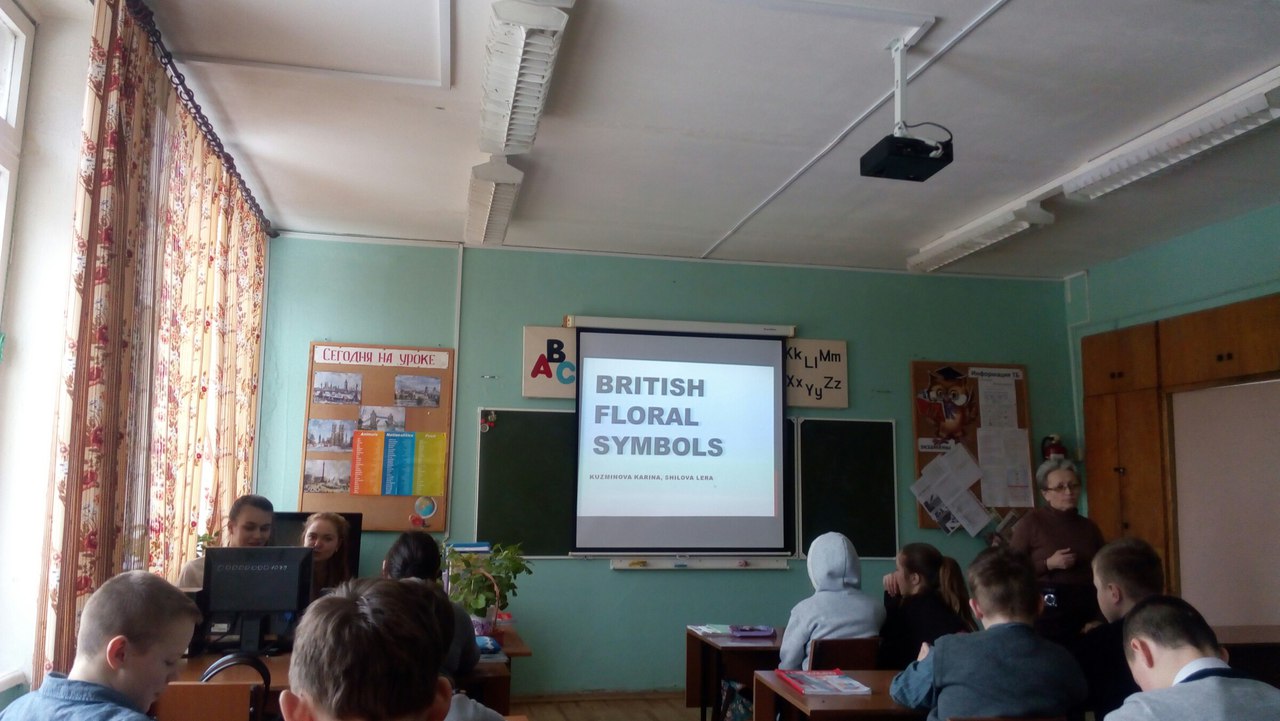 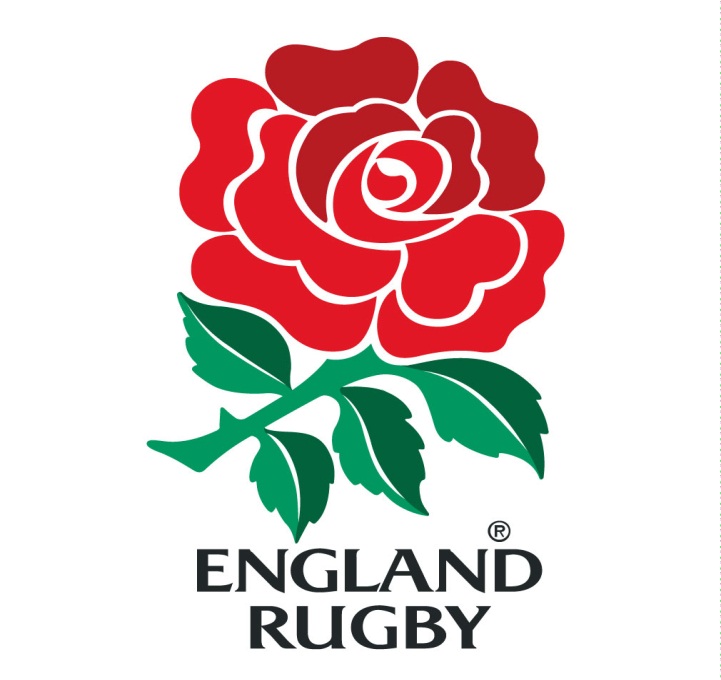 Проекты на английском Языке
6 класс тоже принимали активное участие в разработке своих проектов. Они представили свои презентации по теме My school – 40.  Учащиеся рассказали нам об истории школы и повседневной жизни в ней. Подробнее можно ознакомиться с презентациями учеников 6 класса Смурова Павла и Петровой Жени.
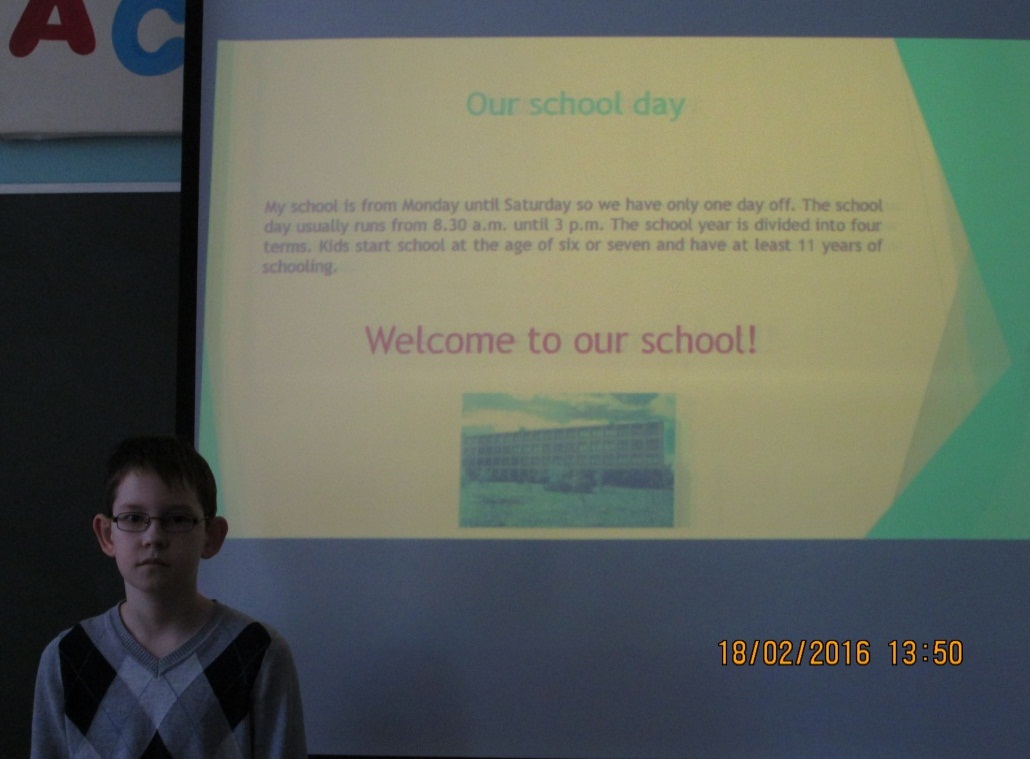 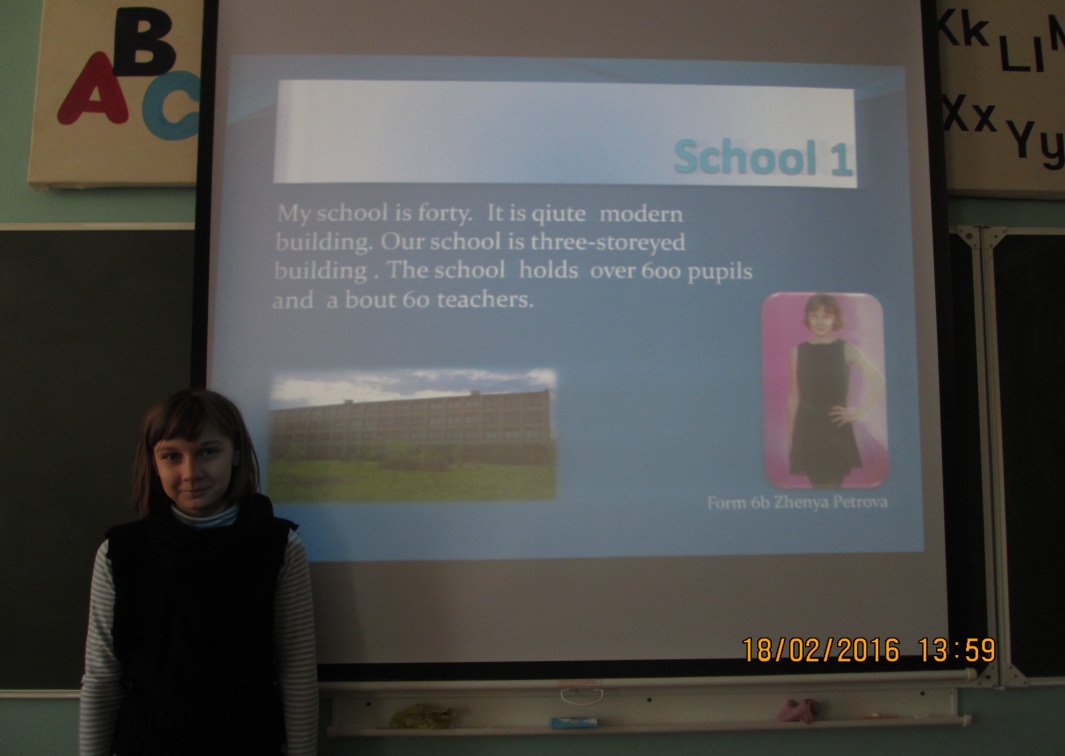 Traditions and Holidays of Great Britain
Учащиеся 10 класса подготовили увлекательную презентацию по традициям и праздникам Британии и мы мысленно перенеслись в эту замечательную страну…
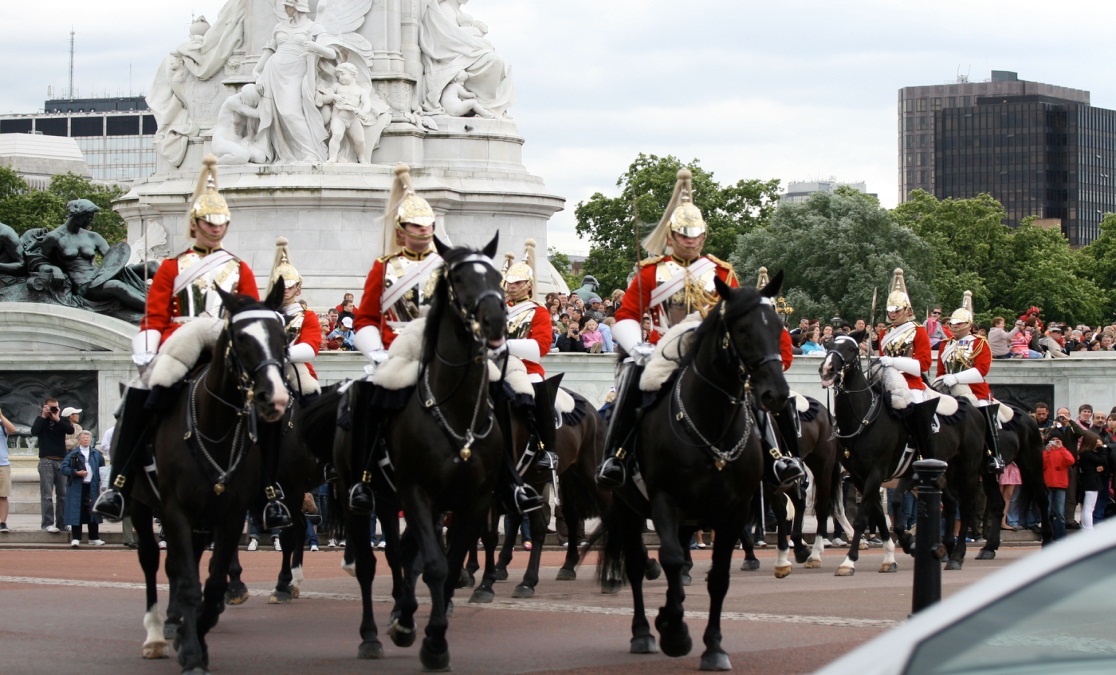 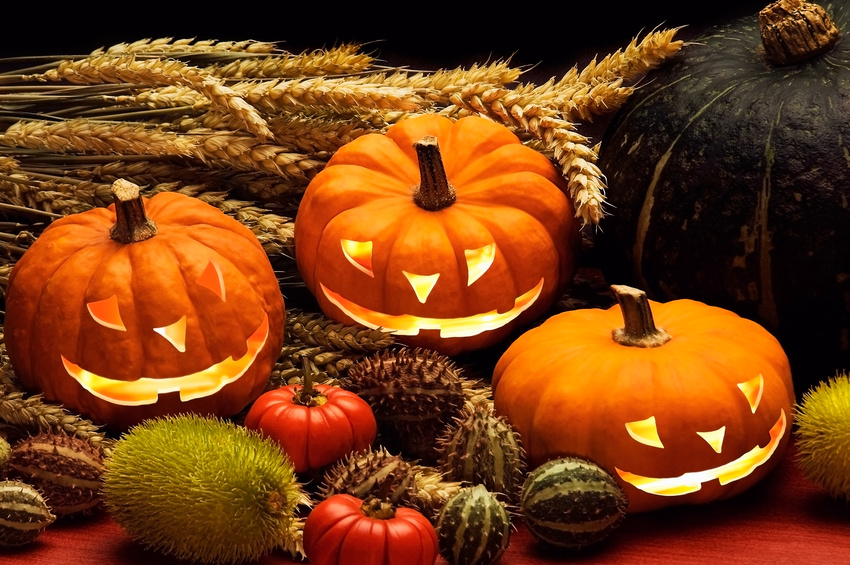 Изготовление брошюр
Познавательным и интересным занятием для школьников было изготовление брошюр…
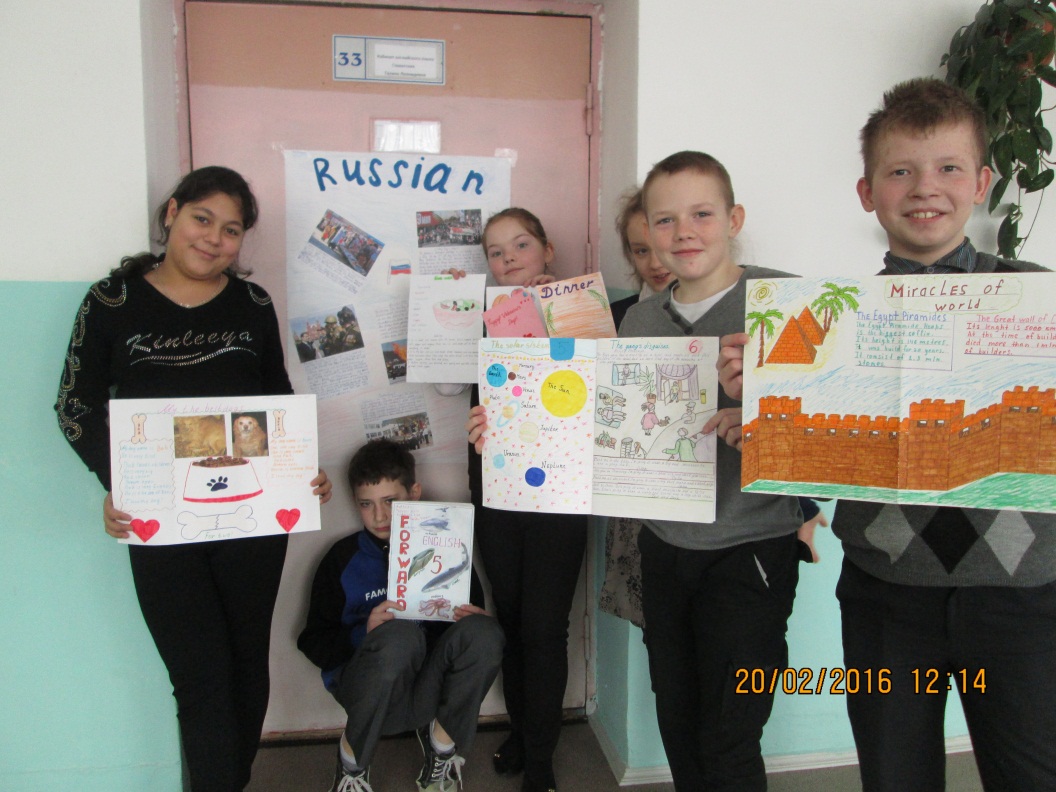 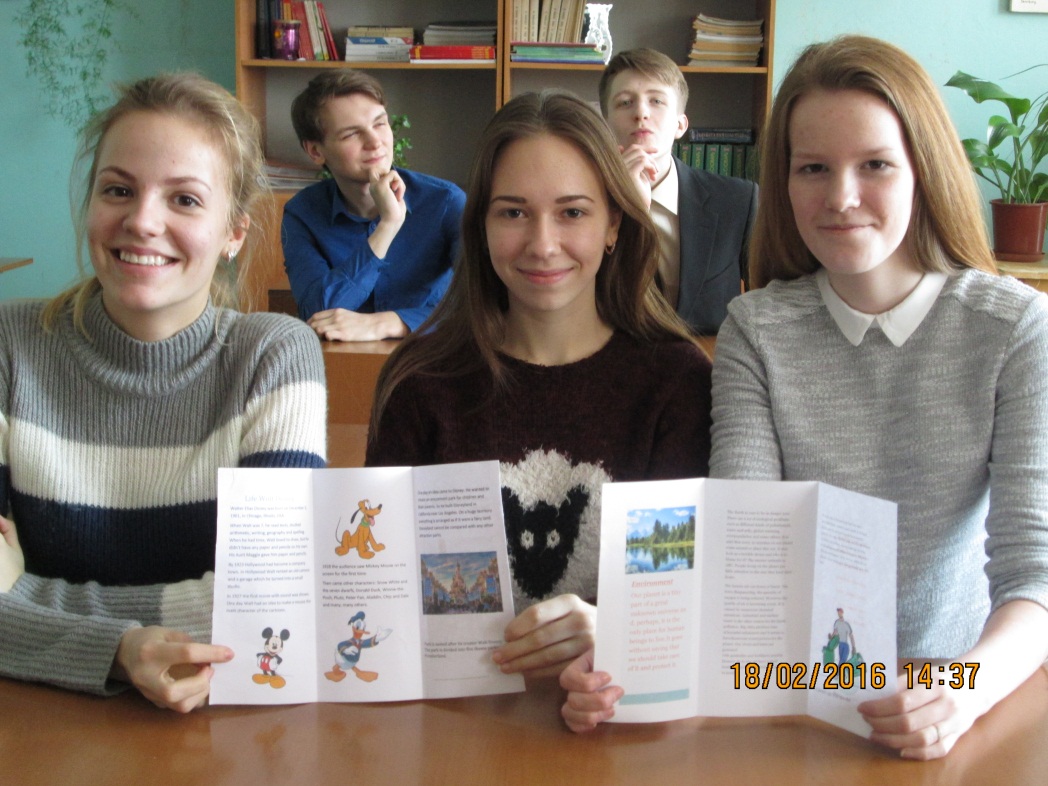 Конкурс проектов«Занимательный английский»
Многие учащиеся показывали замечательные проекты по разным темам, но очевидно, что самым необычным проектом было выступление учащегося 8 класса Хамицевича Дмитрия. Вашему вниманию видеофрагмент песни.
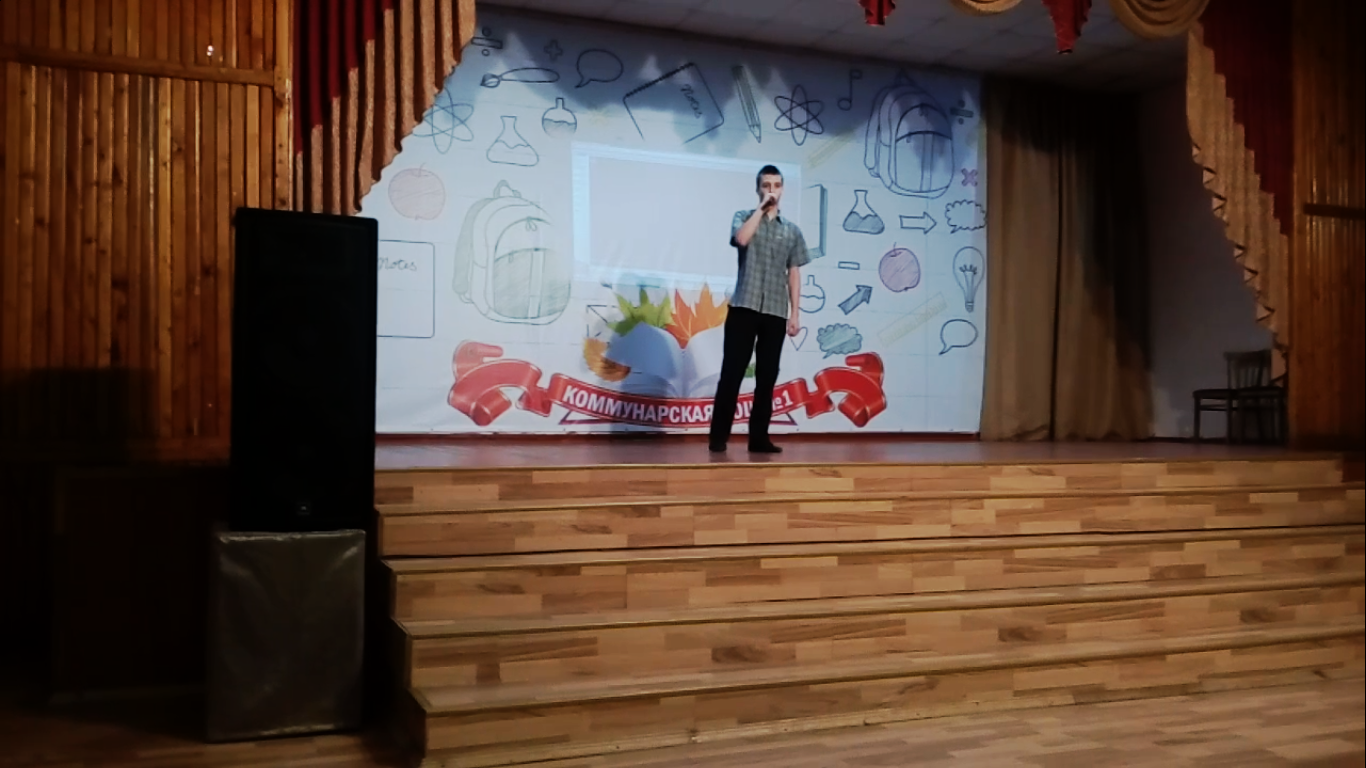 «…И пробуждается поэзия во мне…» Литературная классика в переводе. Художественное чтение стихов.
5 класс поразили своим умением читать стихи литературной классики. Вашему вниманию видеофрагмент стихов учеников 5 класса.
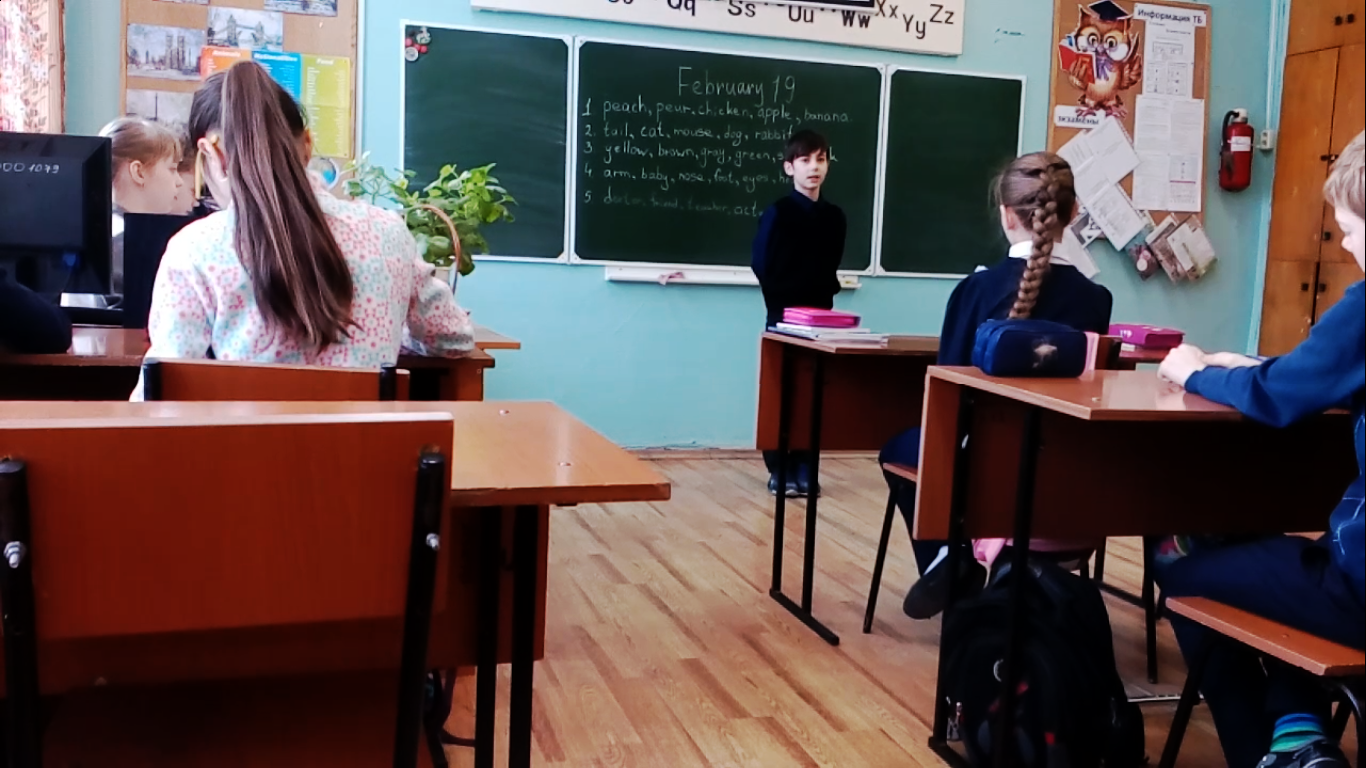 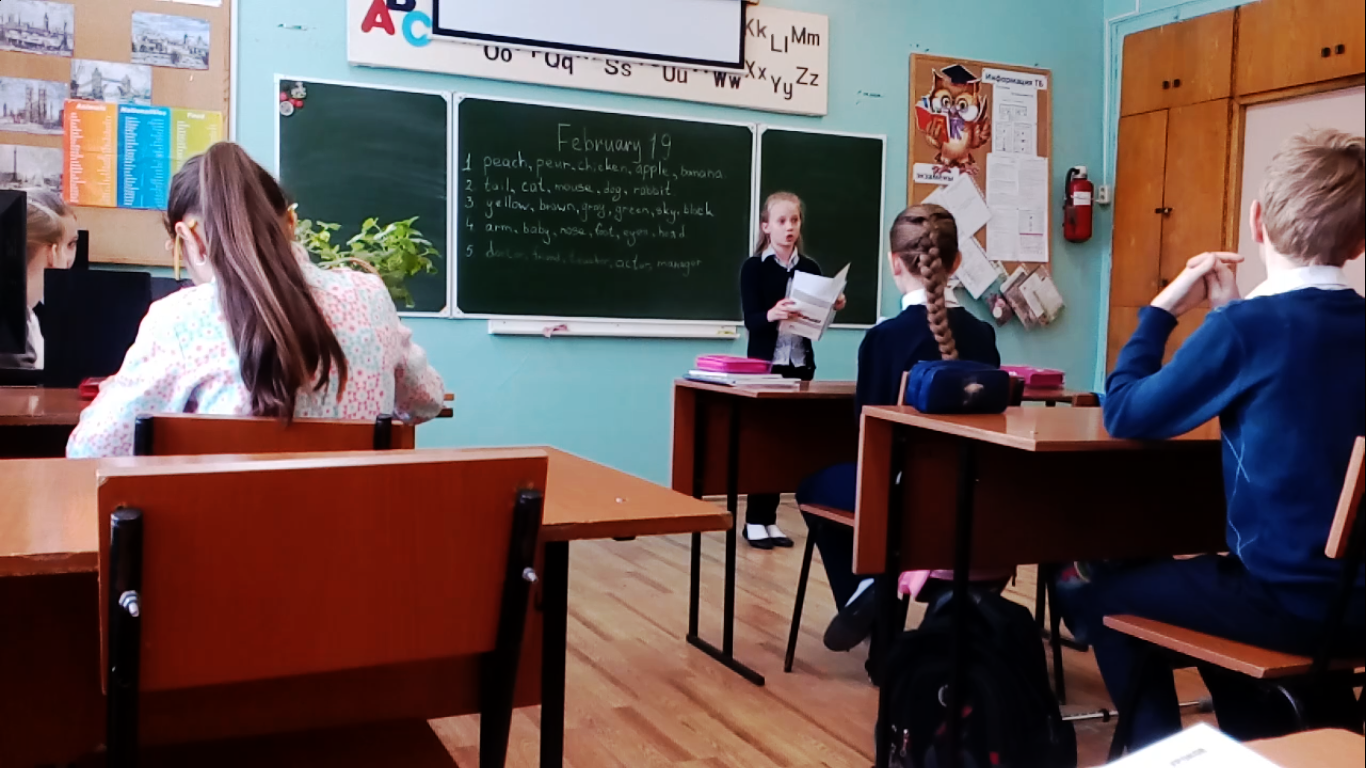 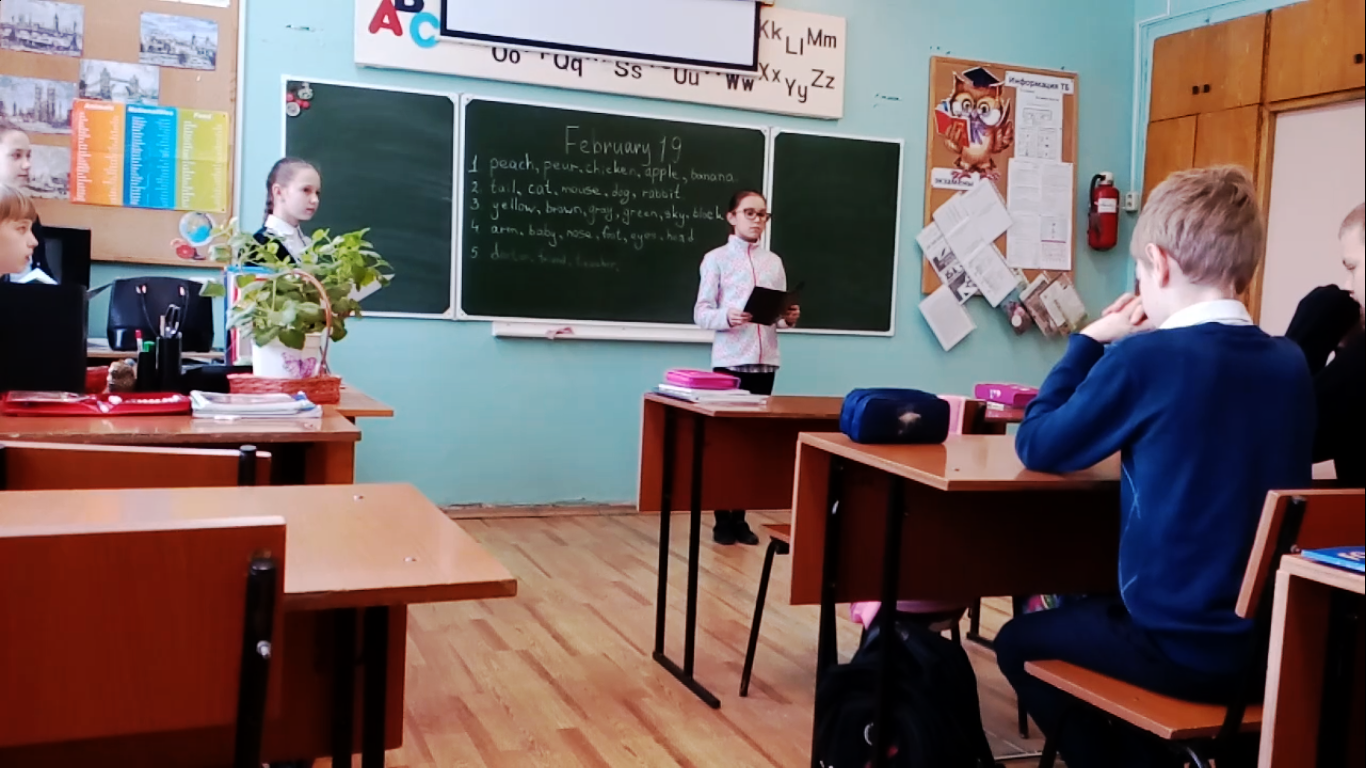 Викторина
Среди 5-х классов мы также решили провести викторину.  Она показалась детям очень занимательной и познавательной…
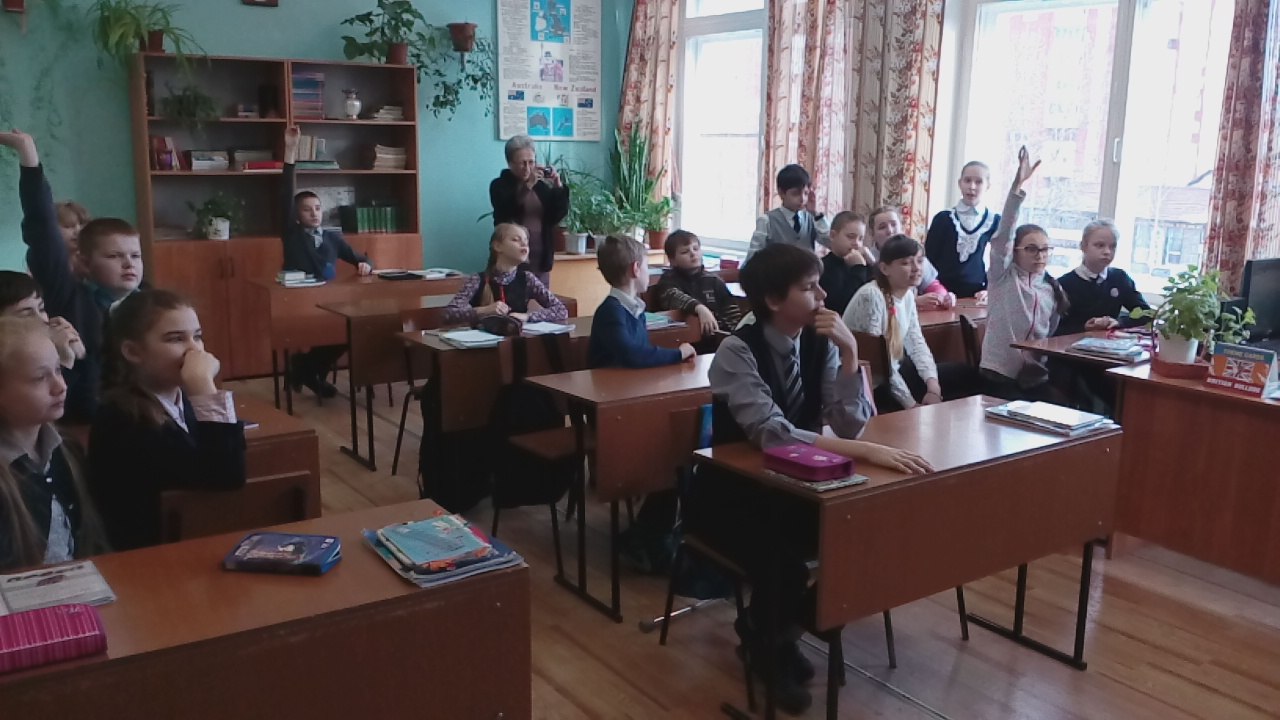 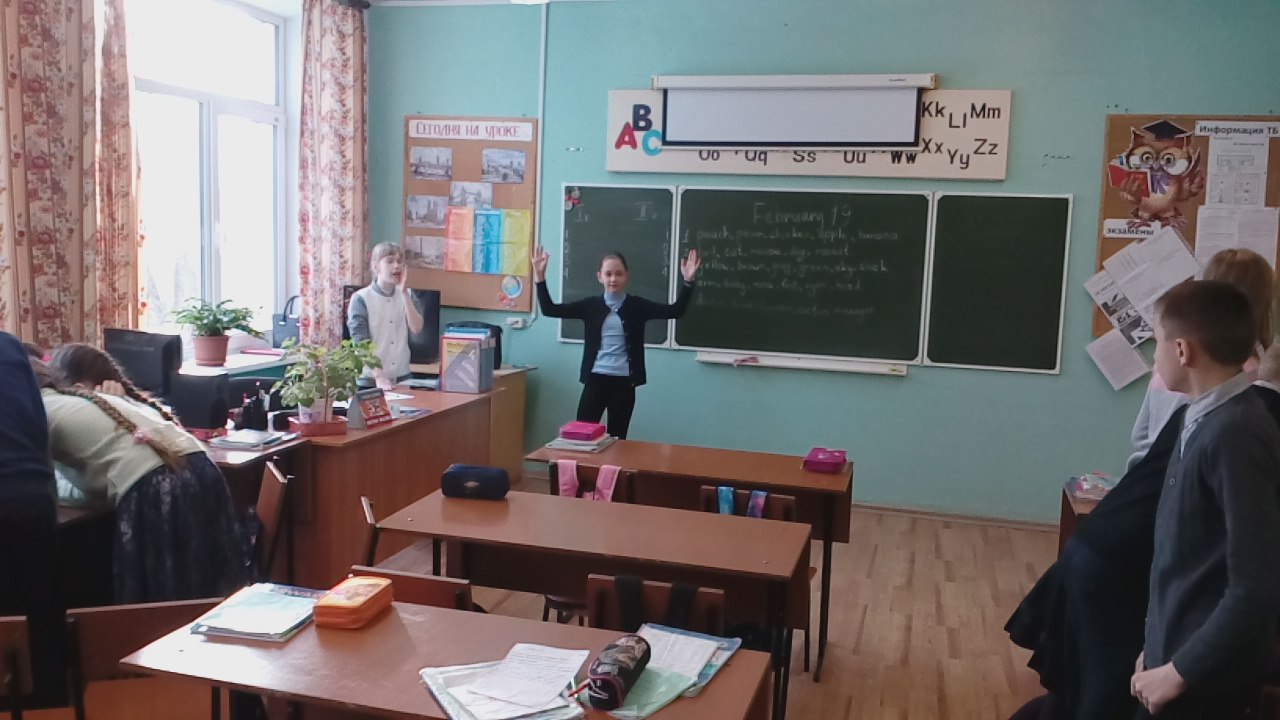 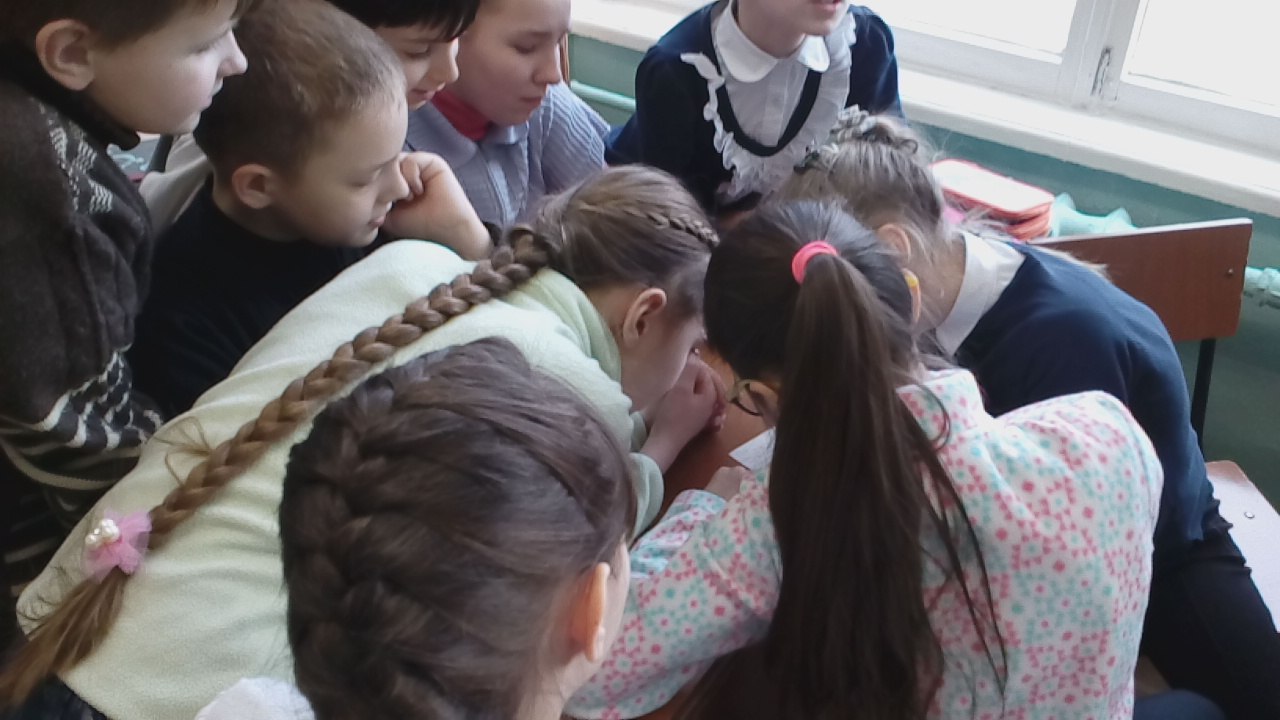 В мире Walt Disney: Thumbelina
И завершающим мероприятием недели стал показ  мультфильма Thumbelina – Дюймовочка, после просмотра которого учащиеся были полны позитивом.
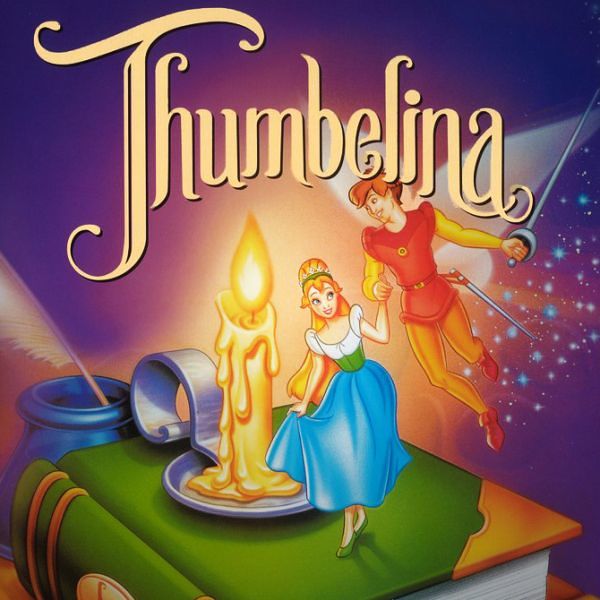 «Мы считаем, что мероприятие в целом прошло на достойном уровне, дети были очень довольны всем процессом, будем стараться       больше и больше и  добиваться лучших результатов».
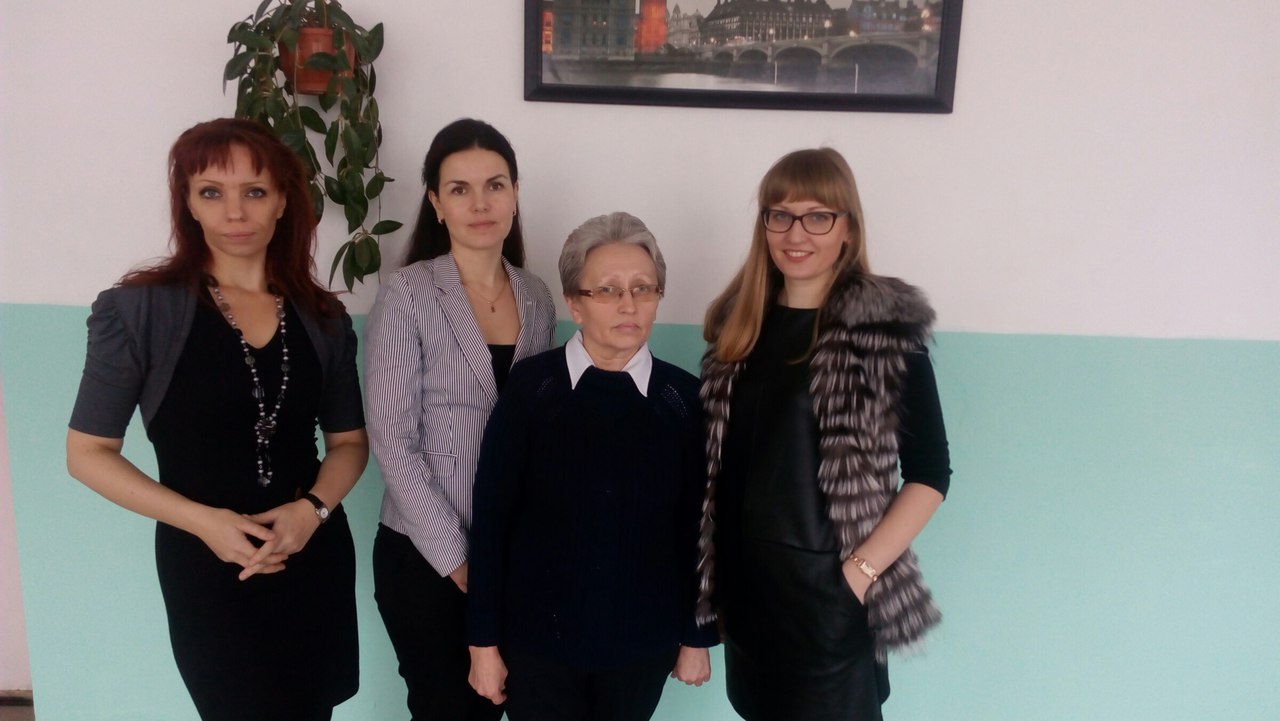 Учителя Английского языка МБОУ «КСОШ № 1»